ERAU ASCEND!Data Acquistion
Presented By: Geimi DeLarge
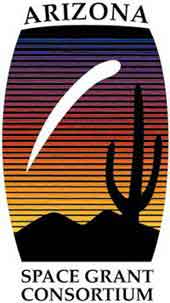 Overview
Data Logging Components
Picaxe
SD Logger
Temperature & Pressure Sensors
Atmospheric Data - Results
Temperature
Pressure	
Conclusions
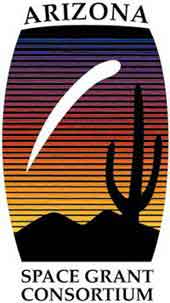 The System
Internal  Temperature
SD Logger
Pressure Sensor
Picaxe 28X1
Voltage Regulator
Picaxe Microcontroller
UK-based microcontroller system
Basic Programming Language
28-X1 Chip
Faster Serial Output Capabilities
Larger Memory
Converts Analog Signal
8 bit
10 bit
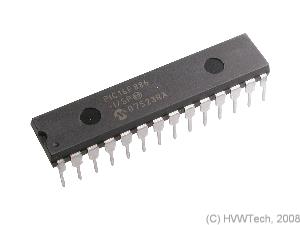 Source: www.hvwtech.com
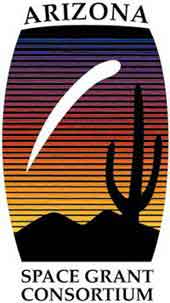 Picaxe Microcontroller
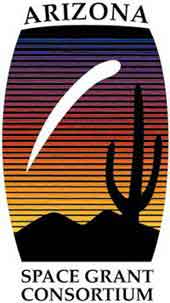 Source: www.hvwtech.com
Logomatic Data Logger
Utilizes MicroSD Card – Up to 2GB
FAT16 Format
USB Connections
Serial Input From Picaxe
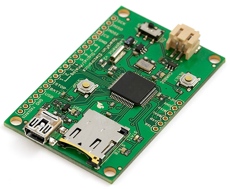 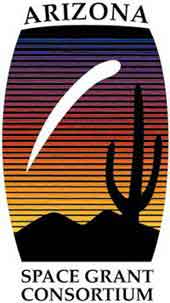 Source: www.inmotion.pt
Temperature & Pressure Sensors
Dallas DS18B20 – One Wire Device
Digital Sensor
Internal/External 
9 – 12 bit Measurements
Degrees Celsius
Range of -55°C to +125°C 
Accurate to ±0.5°C
Honywell Analog Pressure Sensor – ASDX Series
Analog Sensor
Approx. Frequency : 1Hz
Range: 0 – 15 psi
Absolute Pressure
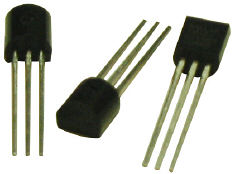 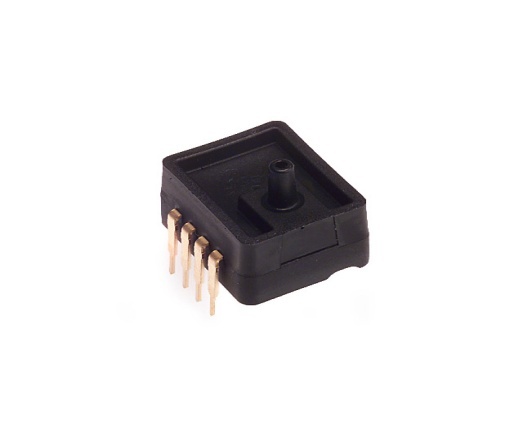 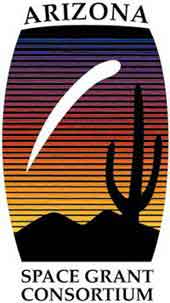 Source: www.embeddeddatasystems.com
Source: http://rocky.digikey.com
Temperature Data
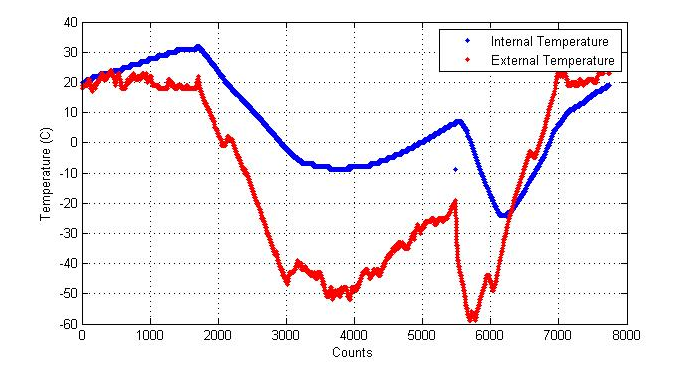 Pressure Data
Pressure Data
Conclusions
Sucessful Data Acquistion
Temperature & Pressure

Successful system integration of all components

Gained valuable knowledge about digital/analog systems
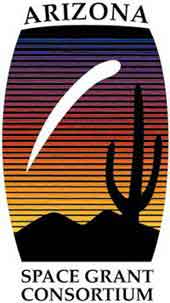 Questions?
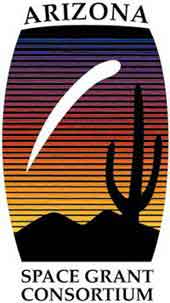